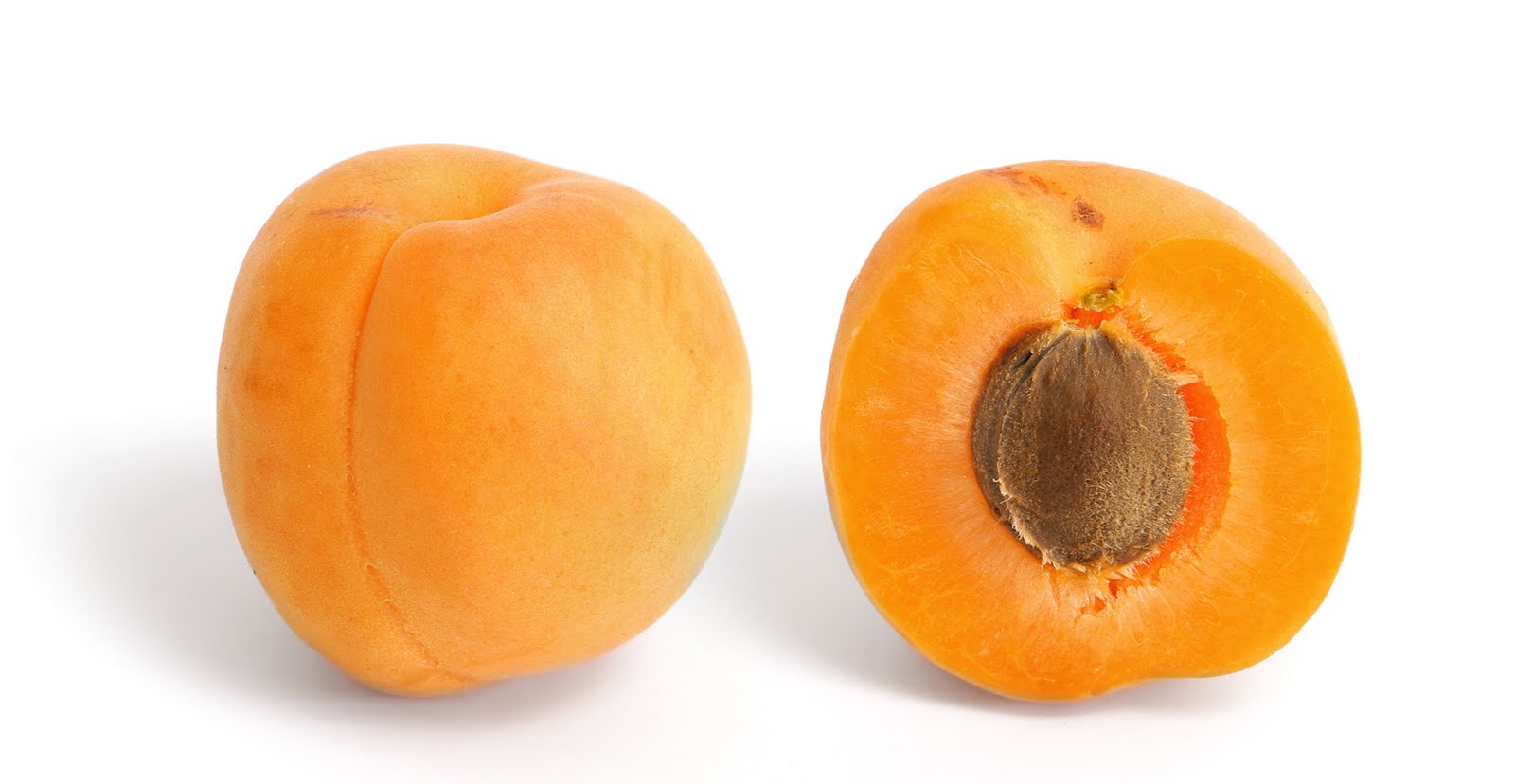 PIT-4
Les 2
Inhoud
Presentaties ‘Verdieping in de doelgroep’
Activiteiten uitdenken
Contact leggen met de uitvoeringslocatie
Begin maken verslag ‘Wat organiseren we voor de doelgroep en waarom’

Inleveren samenwerkingscontract 
                           én
Verslag ‘Verdieping in de doelgroep’
Documenten PIT 3